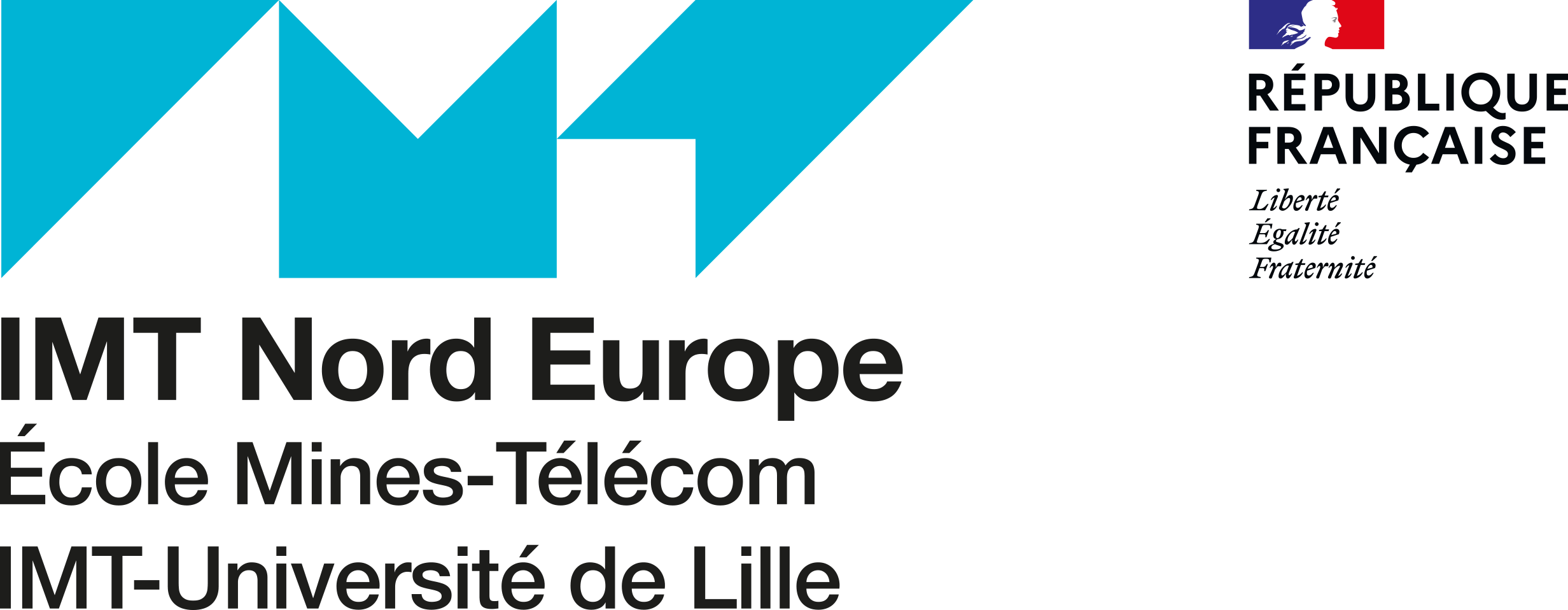 AVIS de Soutenance de thèse
Laboratoire d’accueil : CERI MP Centre d'Enseignement de Recherche et d'Innovation Matériaux et Procédés IMT Nord Europe
Ecole Doctorale : SMRE 104 (U-Lille, Centrale Lille Institut, IMT Nord Europe)

THÈSE présentée en vue d’obtenir le grade de DOCTEUR en Mécanique des solides, des matériaux, des structures et des surfaces
Par
Bilal MEEMARY
DOCTORAT de l’IMT NORD EUROPE
Titre de la thèse : 
Etudes expérimentales et analyse numérique de l’endommagement de composites thermoplastiques fabriqués par enroulement filamentaire et intégrant des fibres optiques 
La soutenance est prévue le jeudi 19 décembre 2024 à 14h00Lieu :   IMT Nord Europe - Bâtiment GCE1 - Salle : Amphi Le Châtelier  - 764 Boulevard Lahure - 59500 Douai Devant le jury d’examen :
Président	 (désigné lors de la soutenance)
Rapporteur 	 Zoheir ABOURA,	Professeur,	Université de Technologie de Compiègne   
Rapporteur	 Redouane ZITOUNE, 	Professeur,	IUT-A de l'Université Paul Sabatier   
Examinateur	 Stéphane PANIER,	Professeur,	Université de Picardie Jules Verne     
Co-Encadrante de thèse 	 Mylène LAGARDERE,  	Professeure,	IMT Nord Europe 
Co-Encadrant de thèse	 Dmytro VASIUKOV,  	Associate Professor,	IMT Nord Europe   
Directeur de thèse	 Salim CHAKI,	Professeur,	IMT Nord Europe     
Invité	 Toufik KANIT,	Professeur,	Université de Lille   
Invité	 Damien SOULAT,	Professeur,	Ecole Nationale Supérieure des Arts et Industries Textiles    
 Résumé
L’enroulement filamentaire est une technique essentielle pour la fabrication de structures composites, notamment dans la production de réservoirs et de cylindres sous pression. Cette thèse porte sur l’étude de matériaux composites thermoplastiques (verre-polypropylène) fabriqués par enroulement filamentaire, destinés à la production de réservoirs de stockage d’eau chaude sanitaire. Ces structures composites doivent résister à des conditions rigoureuses, telles que des charges critiques, des températures extrêmes et des risques d’éclatement. Par conséquent, une surveillance constante de leur intégrité structurelle, notamment à l’aide de capteurs, est indispensable. L'étude analyse le comportement mécanique et la progression de l'endommagement des composites thermoplastiques bobinés, en mettant l'accent sur l’effet de l’intégration de capteurs à fibres optiques (FO). L’intégration de ces capteurs dans les composites soulève des défis, tant sur le plan du comportement mécanique que de l’endommagement. Cette thèse explore leur influence sur des propriétés mécaniques telles que la résistance à la traction, le module d'élasticité et la durabilité sous sollicitations cycliques. Des essais expérimentaux ont été réalisés sur des plaques composites et des anneaux bobinés, afin de comparer les propriétés mesurées sur dBilal MEEMARY
es plaques planes avec celles de structures plus complexes. La géométrie courbée des réservoirs, avec des couches enroulées selon différents angles, induit des comportements mécaniques distincts de ceux des plaques planes. Pour évaluer les propriétés circonférentielles des composites, des essais de split-disk sur anneaux ont été effectués. Cette méthode permet de mesurer des propriétés mécaniques clés, en s’appuyant sur des données de déformation recueillies grâce à des jauges de déformation et à la corrélation d'images numériques 3D (CIN) appliquée à la surface extérieure des anneaux. Cependant, cette méthode présente certaines limites, notamment pour la mesure directe du module de traction circonférentiel en raison des gradients de contraintes liés à la courbure des anneaux. Il est donc crucial de développer des méthodes d’essai plus fiables. En effet, les tests traditionnels, tels que l’éclatement hydrostatique, bien qu’efficaces, restent coûteux et chronophages. L’intégration des capteurs FO ajoute une complexité supplémentaire, créant des discontinuités susceptibles d’accélérer la dégradation du composite. Pour répondre à ces défis, cette thèse a développé un modèle numérique précis de l'endommagement. Ce modèle, basé sur le critère de rupture Puck 3D et une méthode de dégradation progressive, vise à prédire avec précision les mécanismes d’endommagement des composites bobinés. Il intègre des critères de rupture avancés pour simuler l’initiation et l’évolution de l’endommagement, tout en tenant compte des spécificités liées à la présence de capteurs. Les résultats, à la fois expérimentaux et numériques, montrent que l’intégration parallèle des capteurs FO est préférable, car l’intégration perpendiculaire engendre des zones de faiblesse qui augmentent le risque d’endommagement prématuré. Cette étude propose des recommandations pratiques pour une intégration optimale des capteurs, tout en ouvrant des perspectives pour la modélisation des réservoirs sous pression. Elle met en lumière l’importance de développer davantage ces modèles pour les appliquer à des structures plus complexes, garantissant ainsi des analyses fiables et une conception robuste.
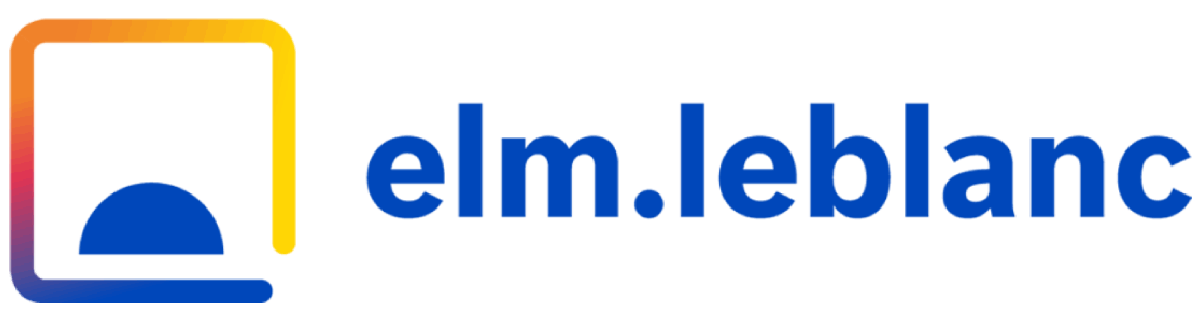 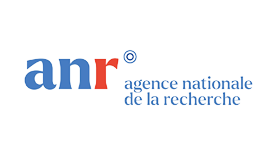 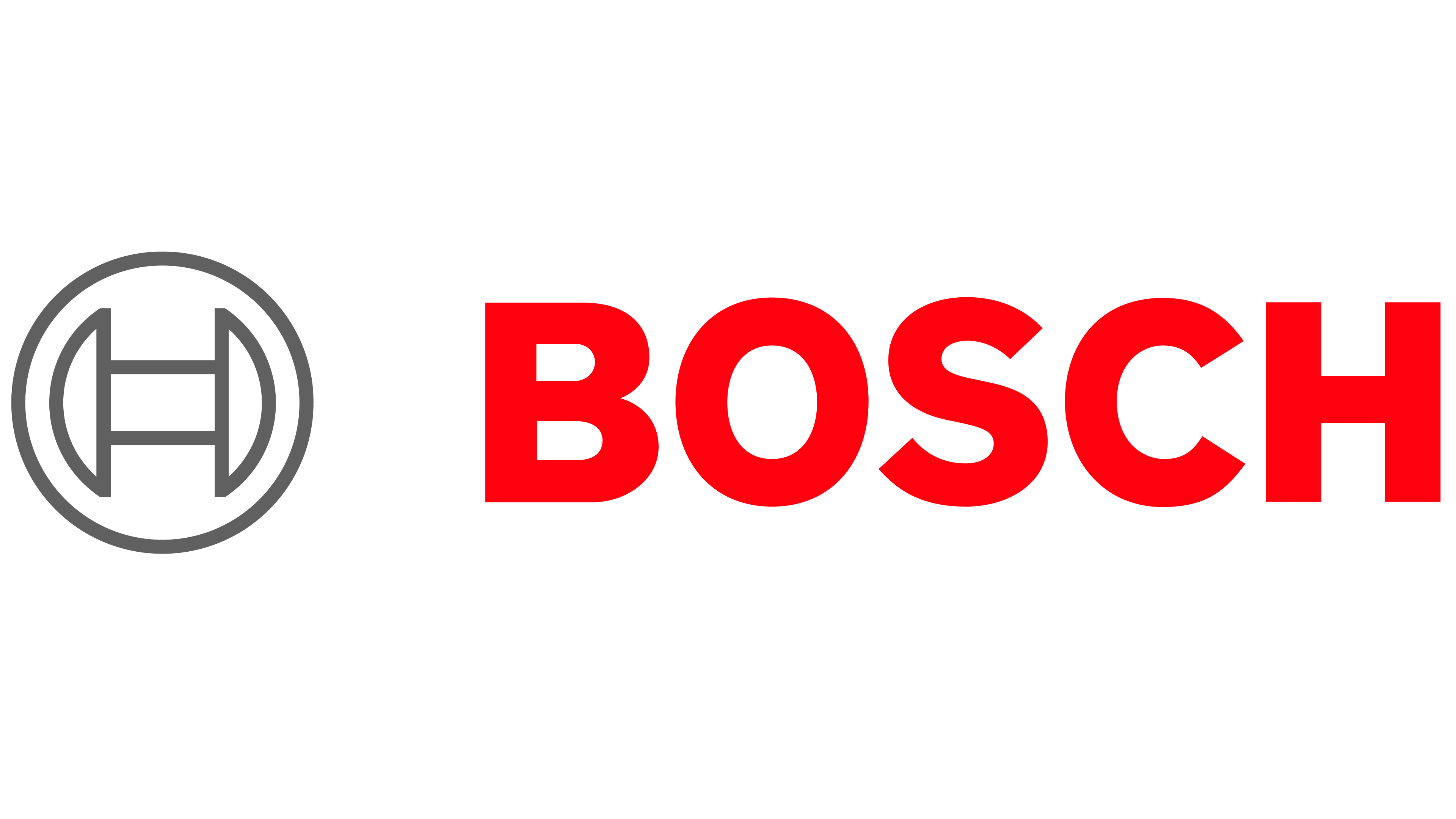 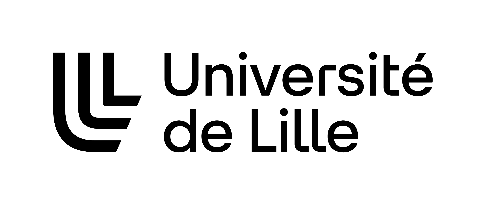